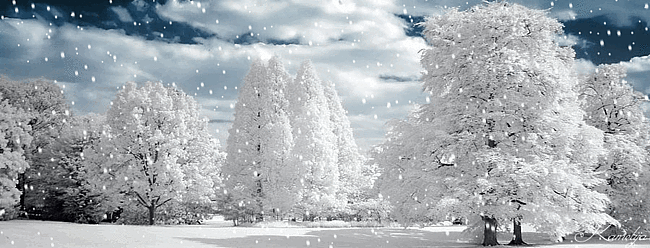 12.04.2012
1
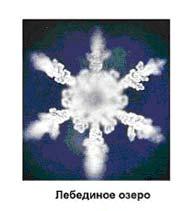 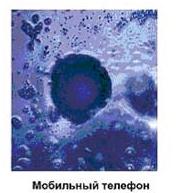 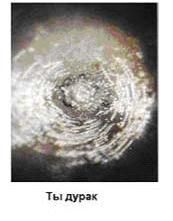 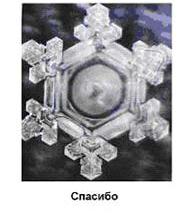 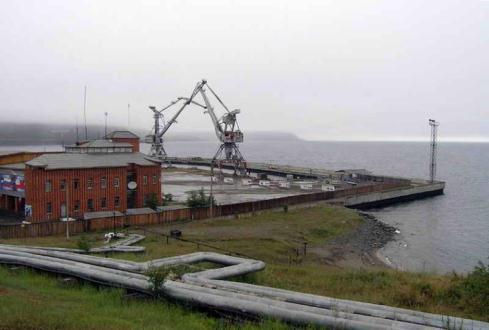 Не губите природу!
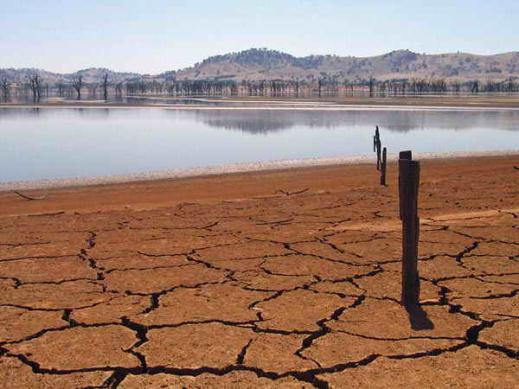 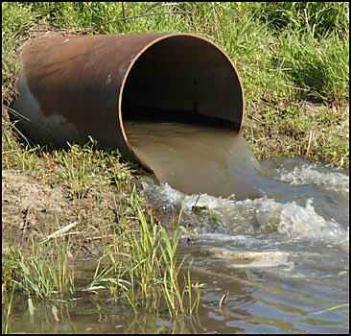